РАЗВИВАЮЩАЯ СРЕДА
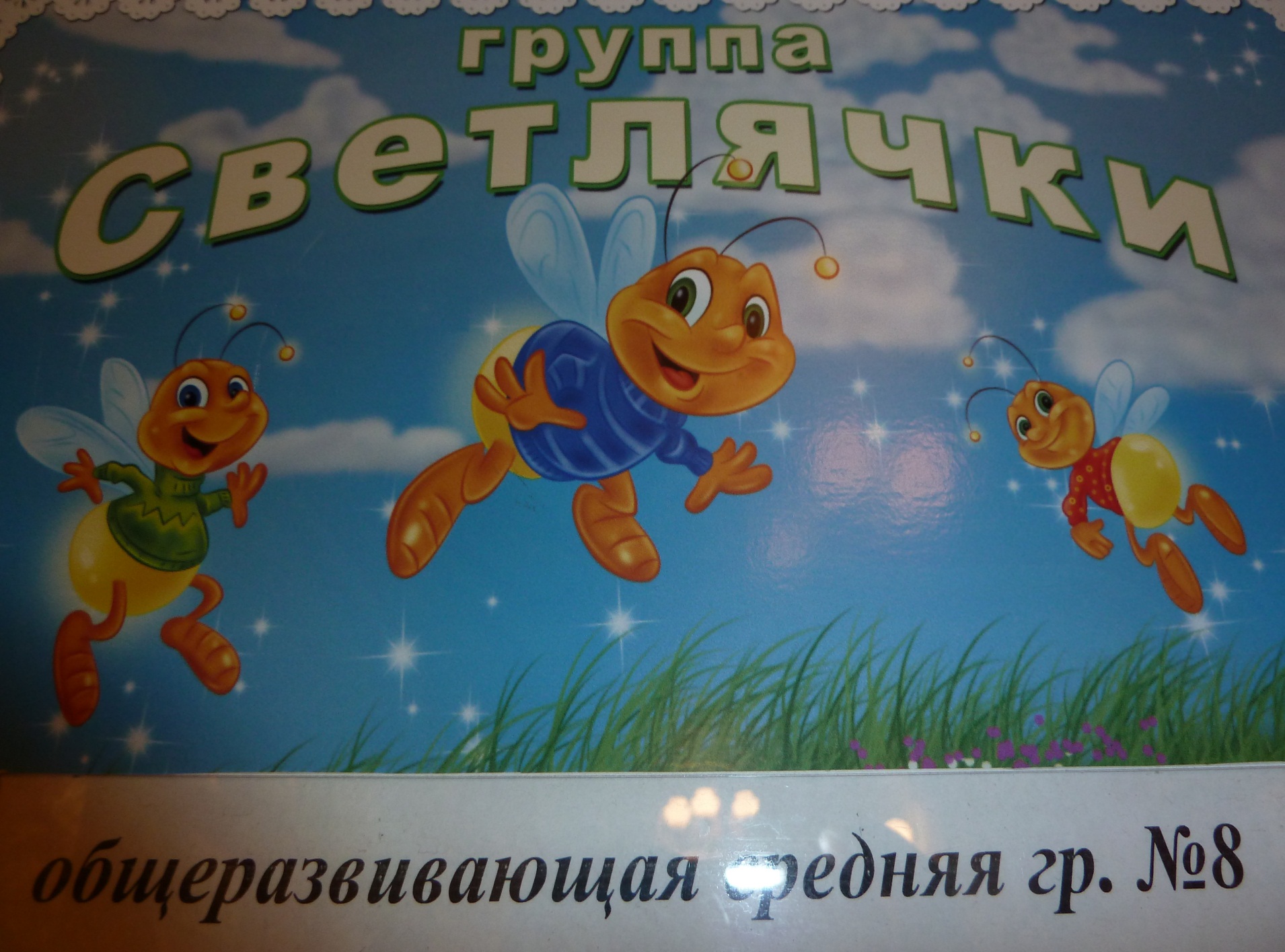 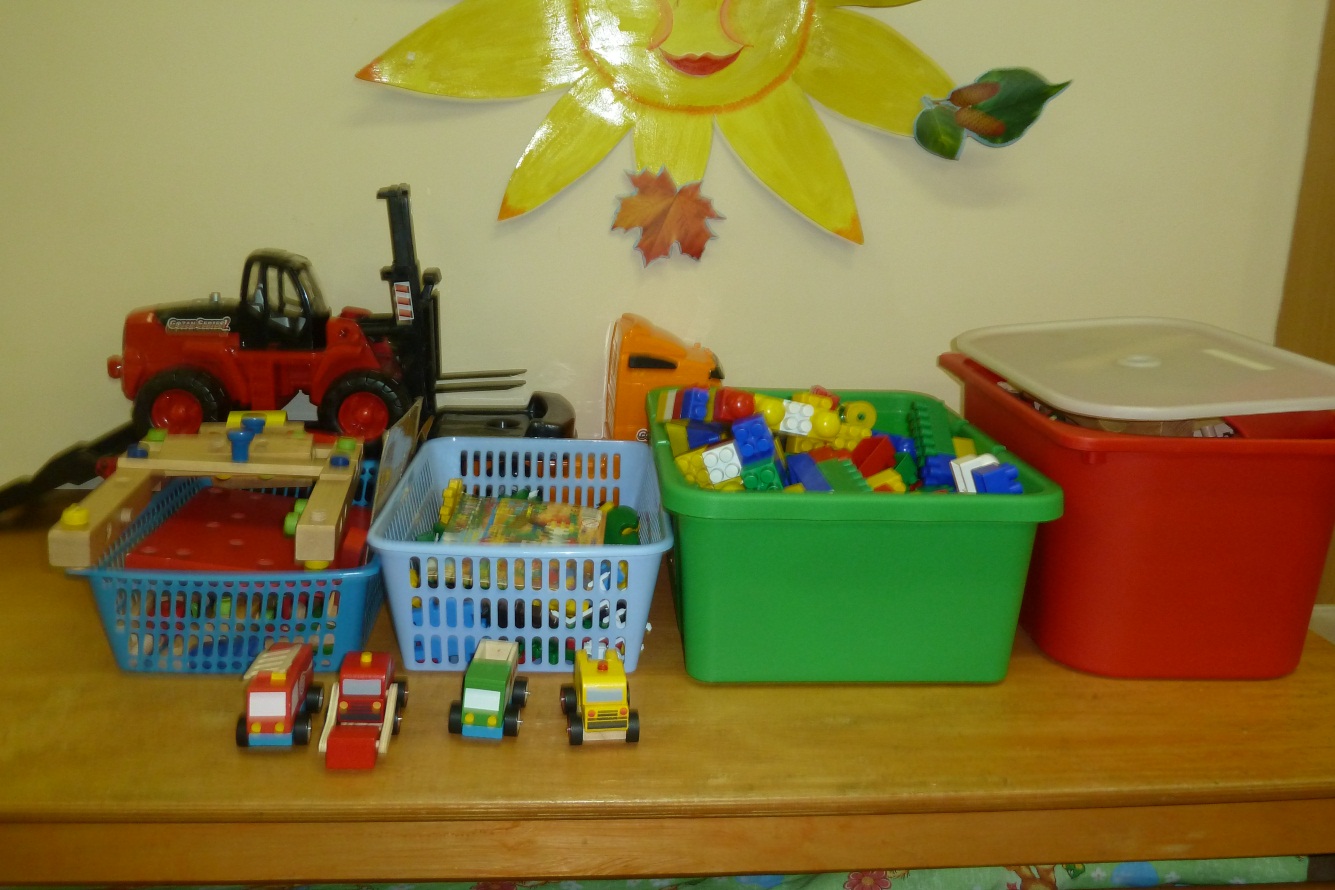 Уголок конструирования
Книжный уголок«Полка умных книг»
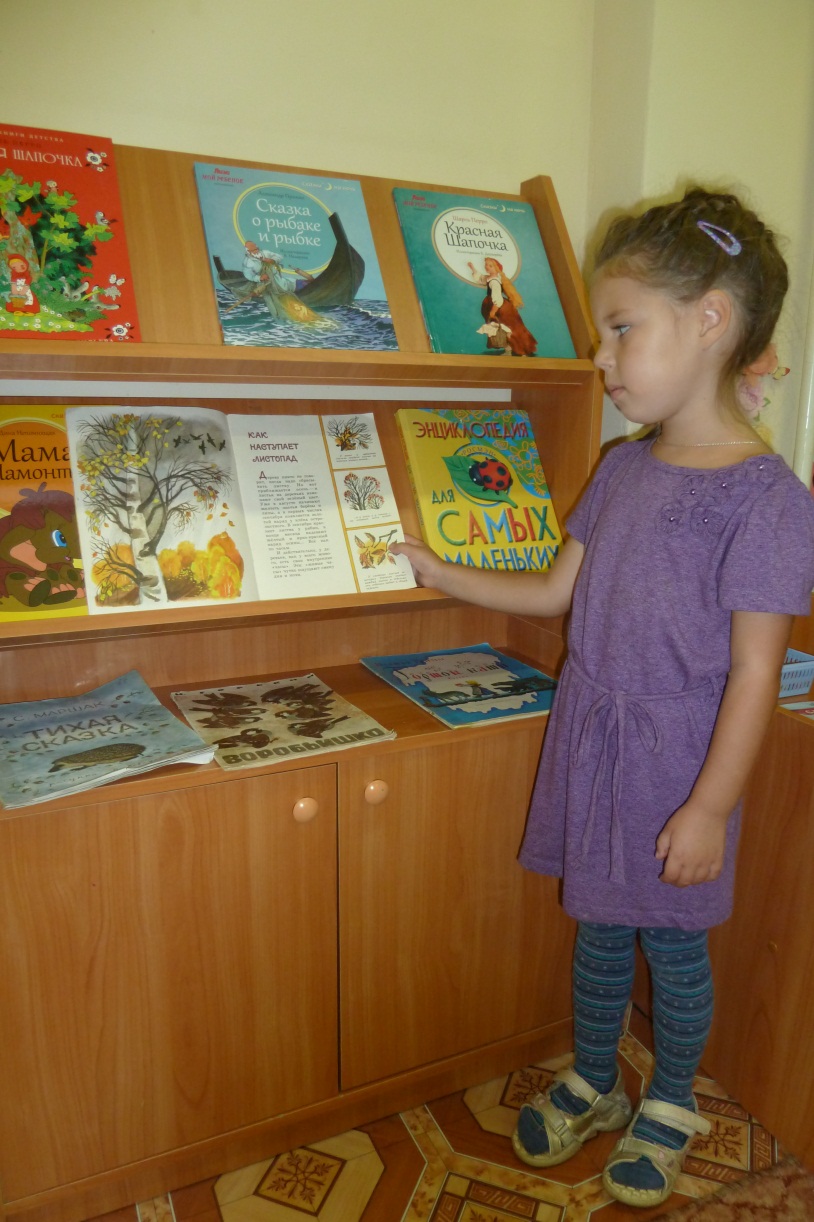 Уголок художественного творчества«Волшебные карандаши»
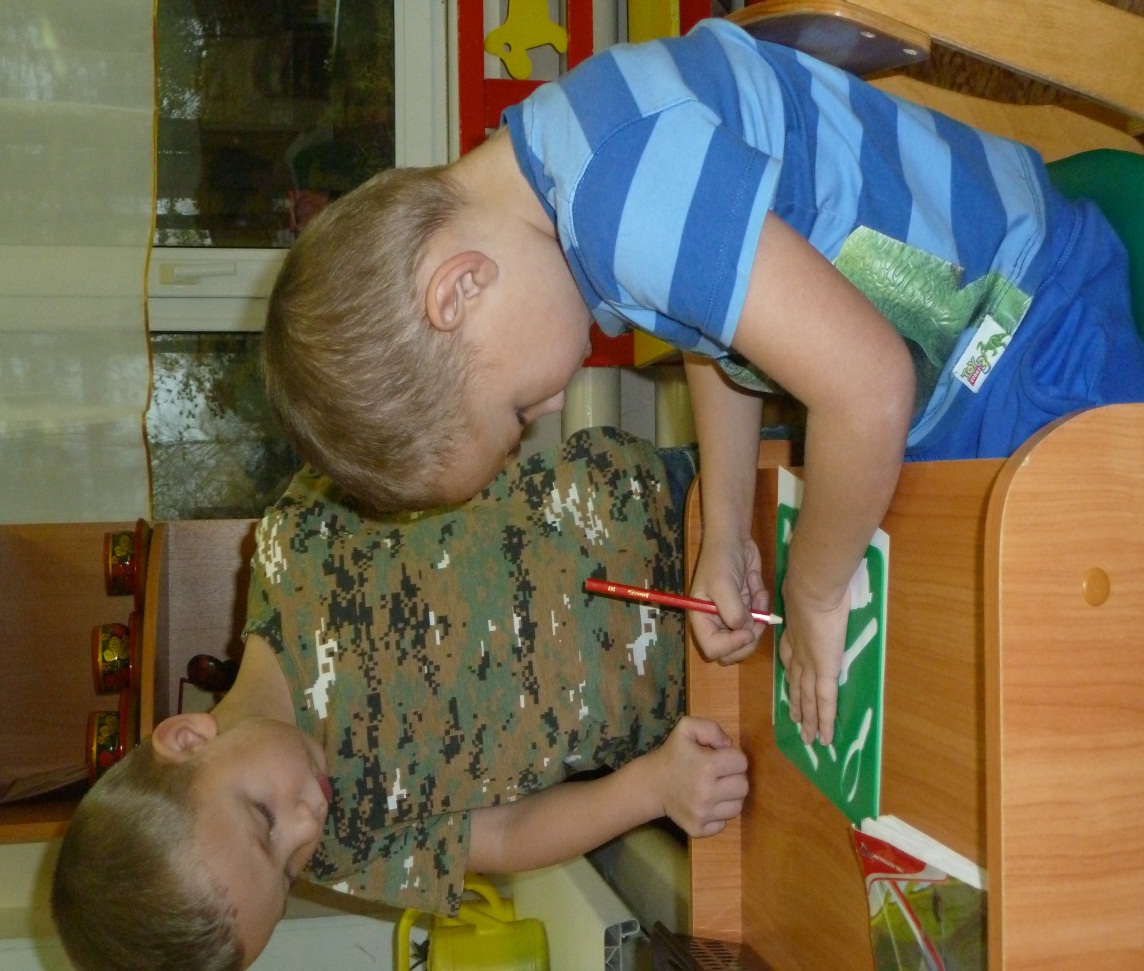 Центр сюжетно-ролевых игр
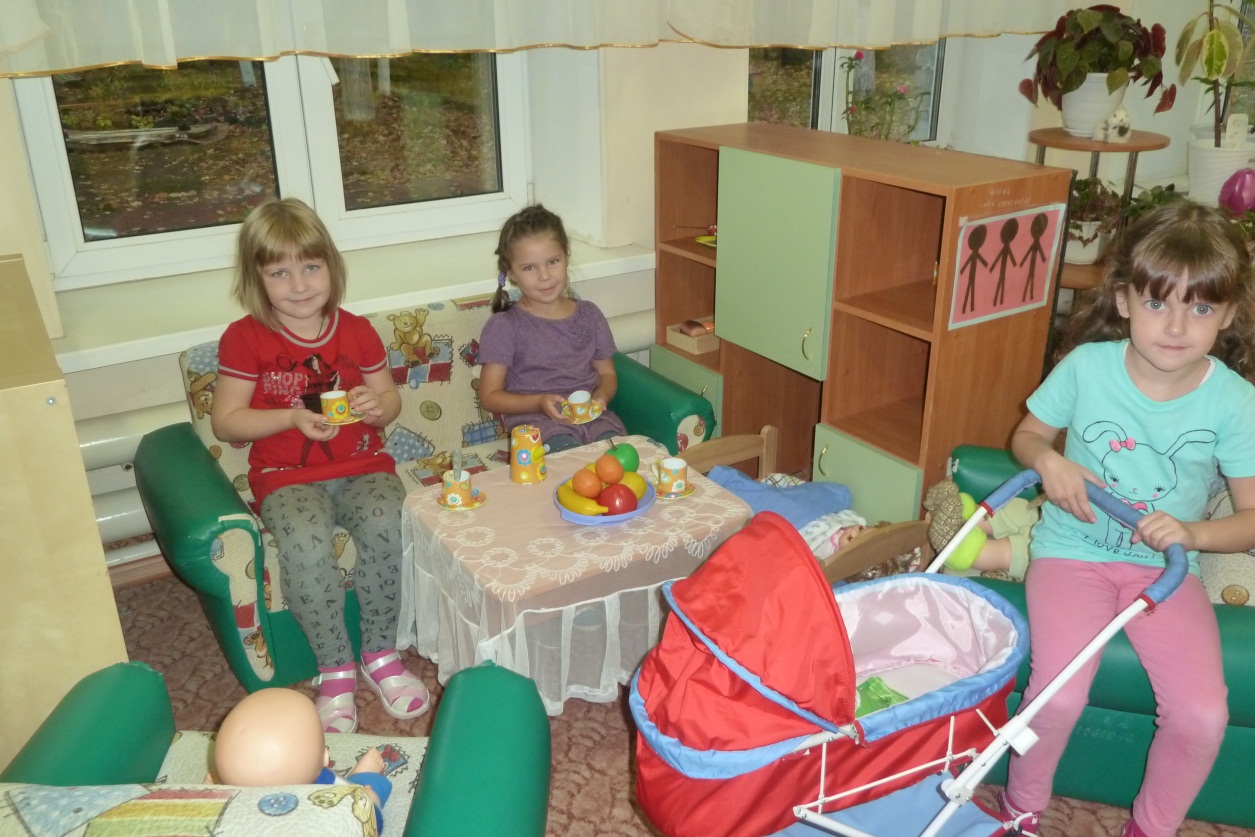 Экологический центр«Юный натуралист»
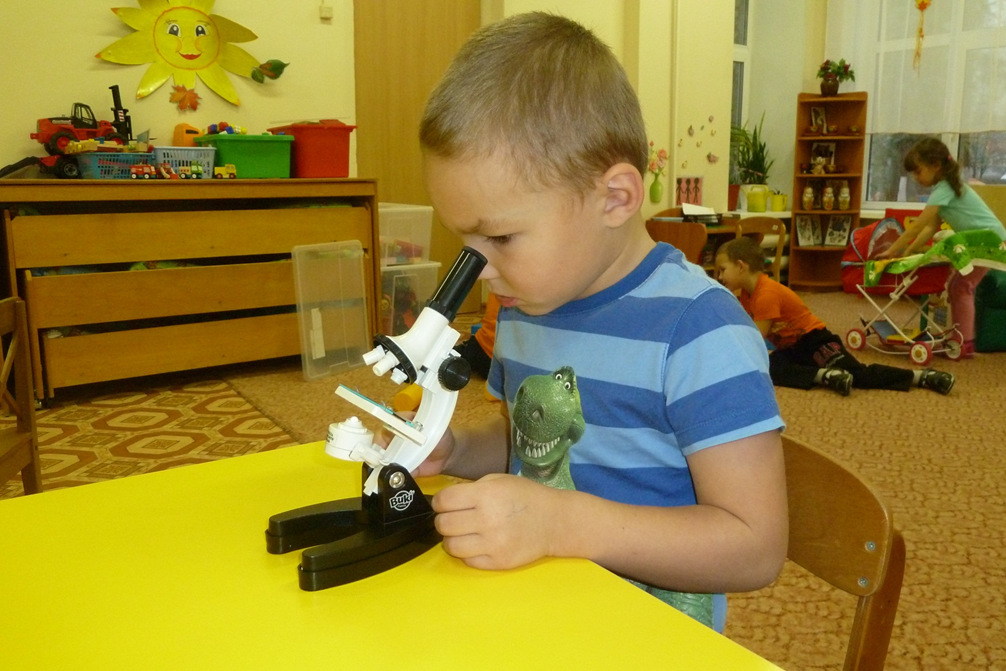 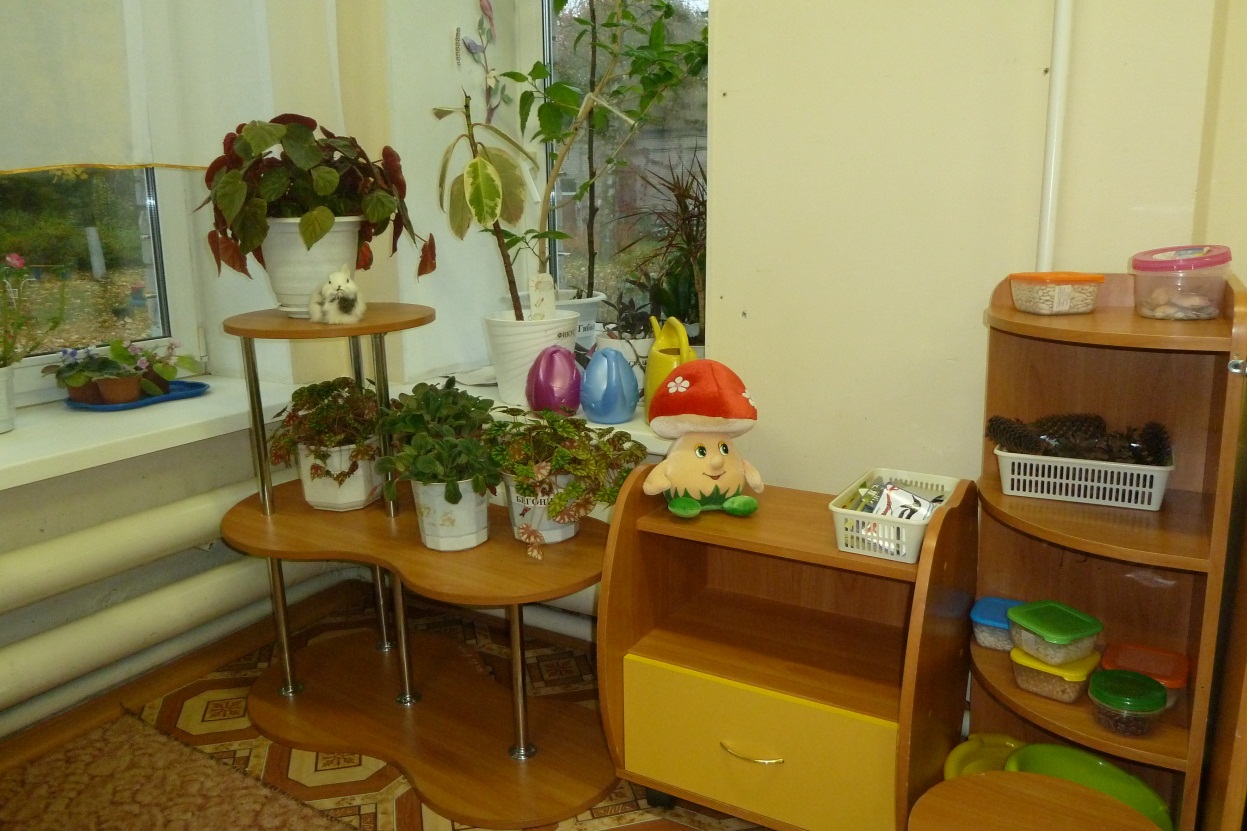 Центр дидактической игры
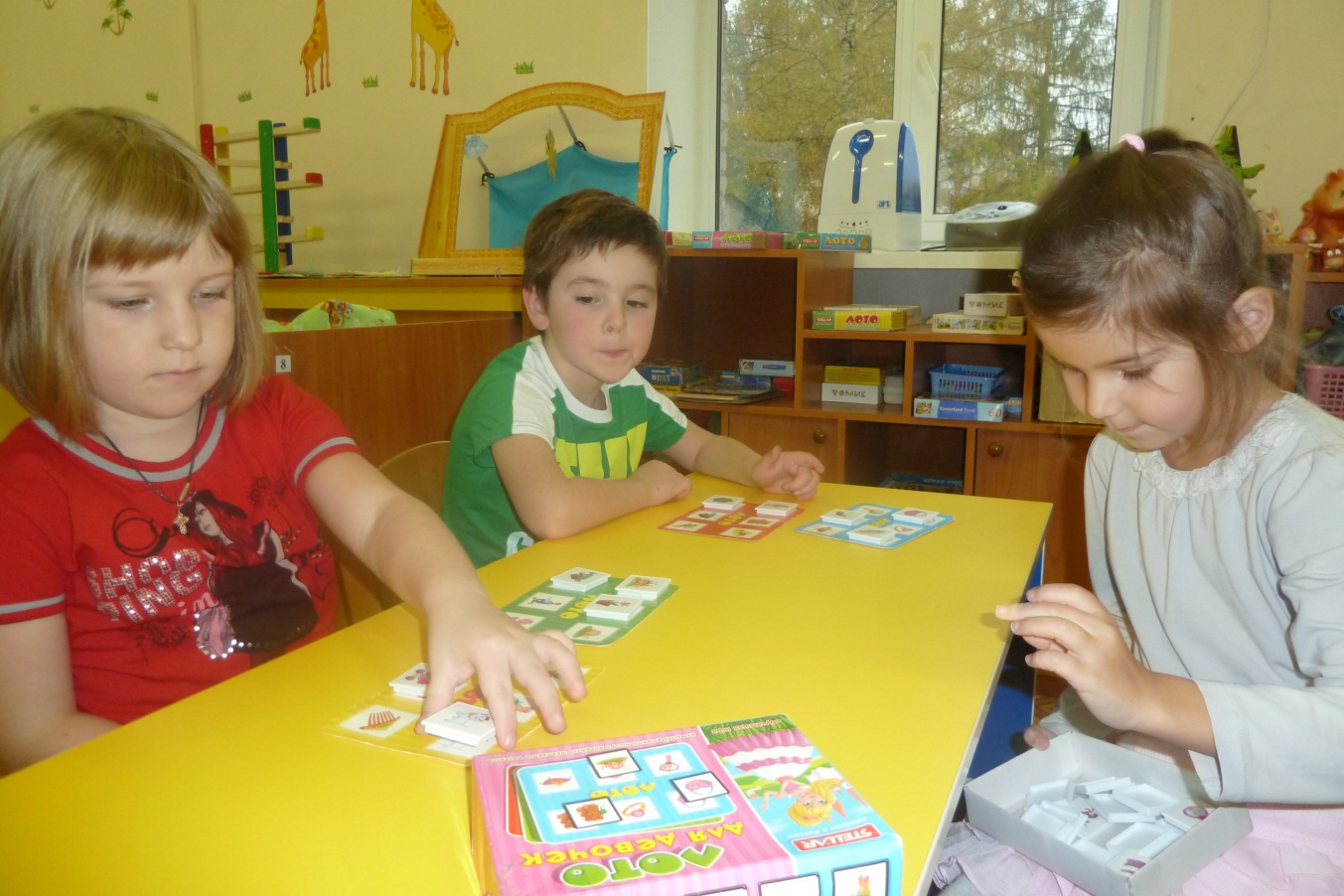 Центр театрализованной деятельности«Театр сказок»
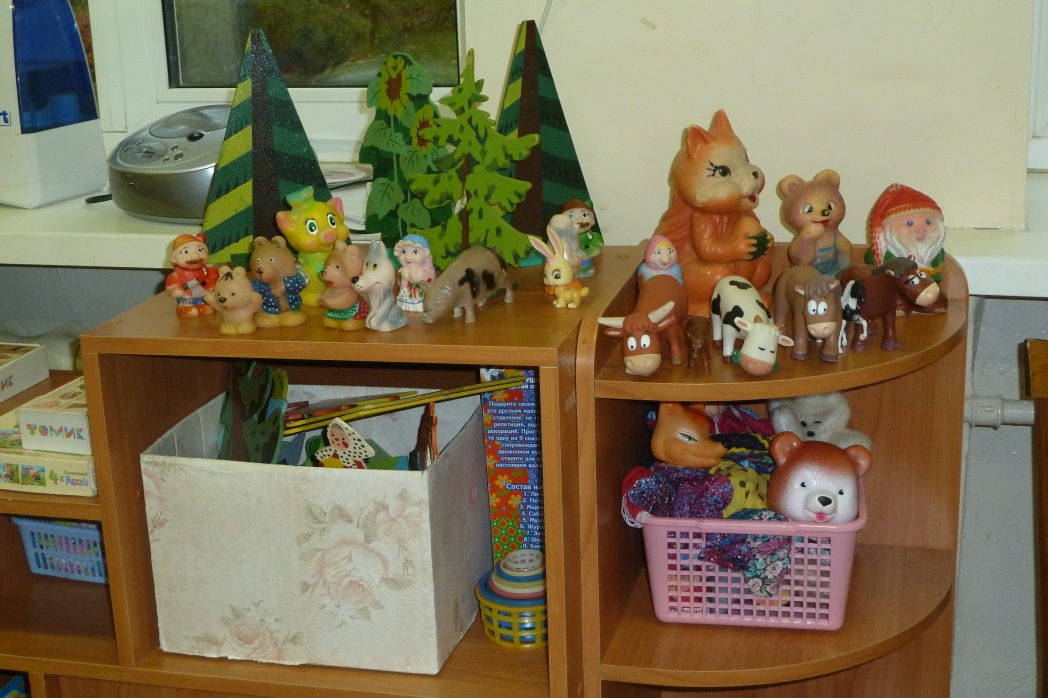 Математическая зона«Островок размышлений»
Уголок дежурства
Центр физического развития«Уголок здоровья»
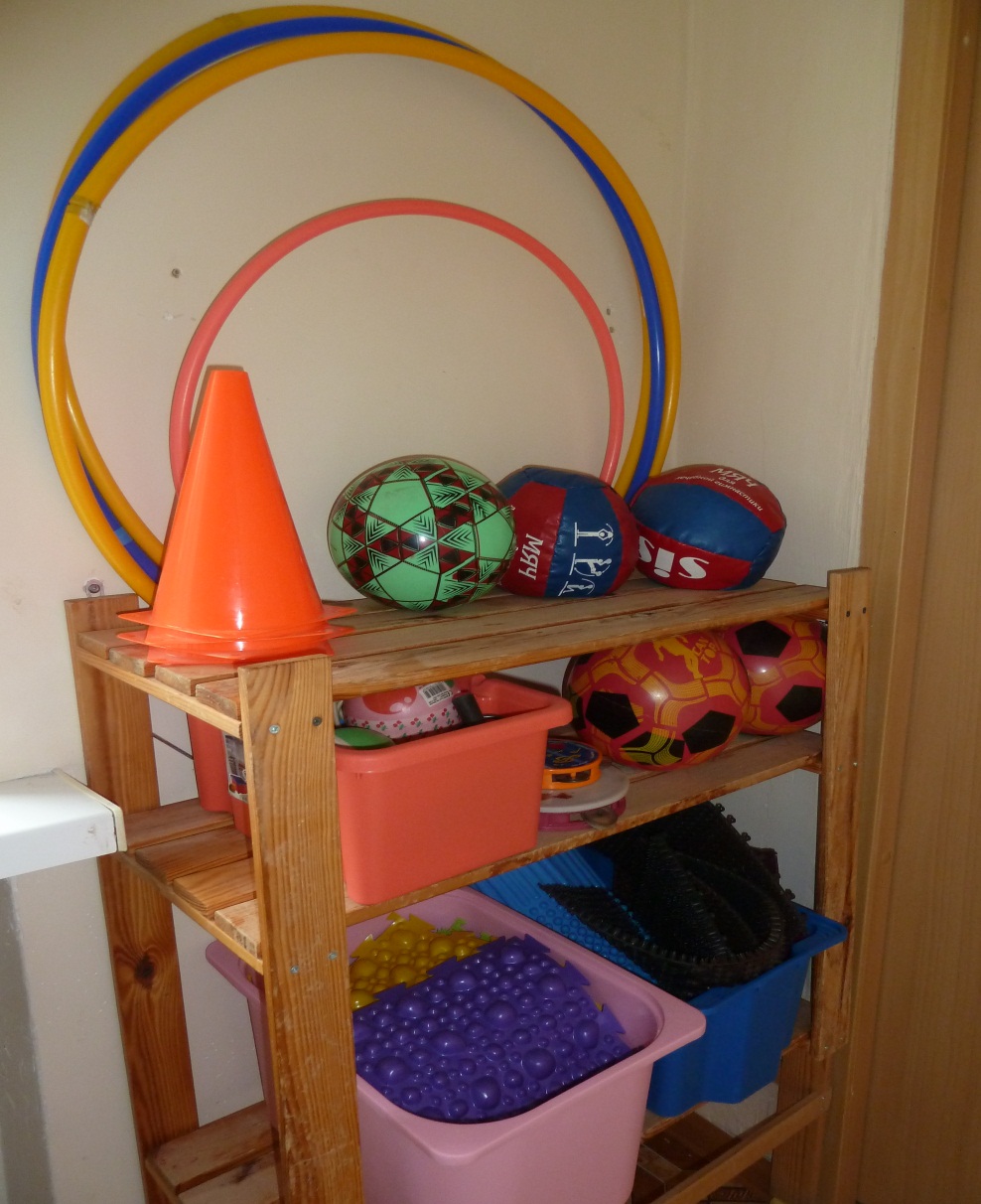 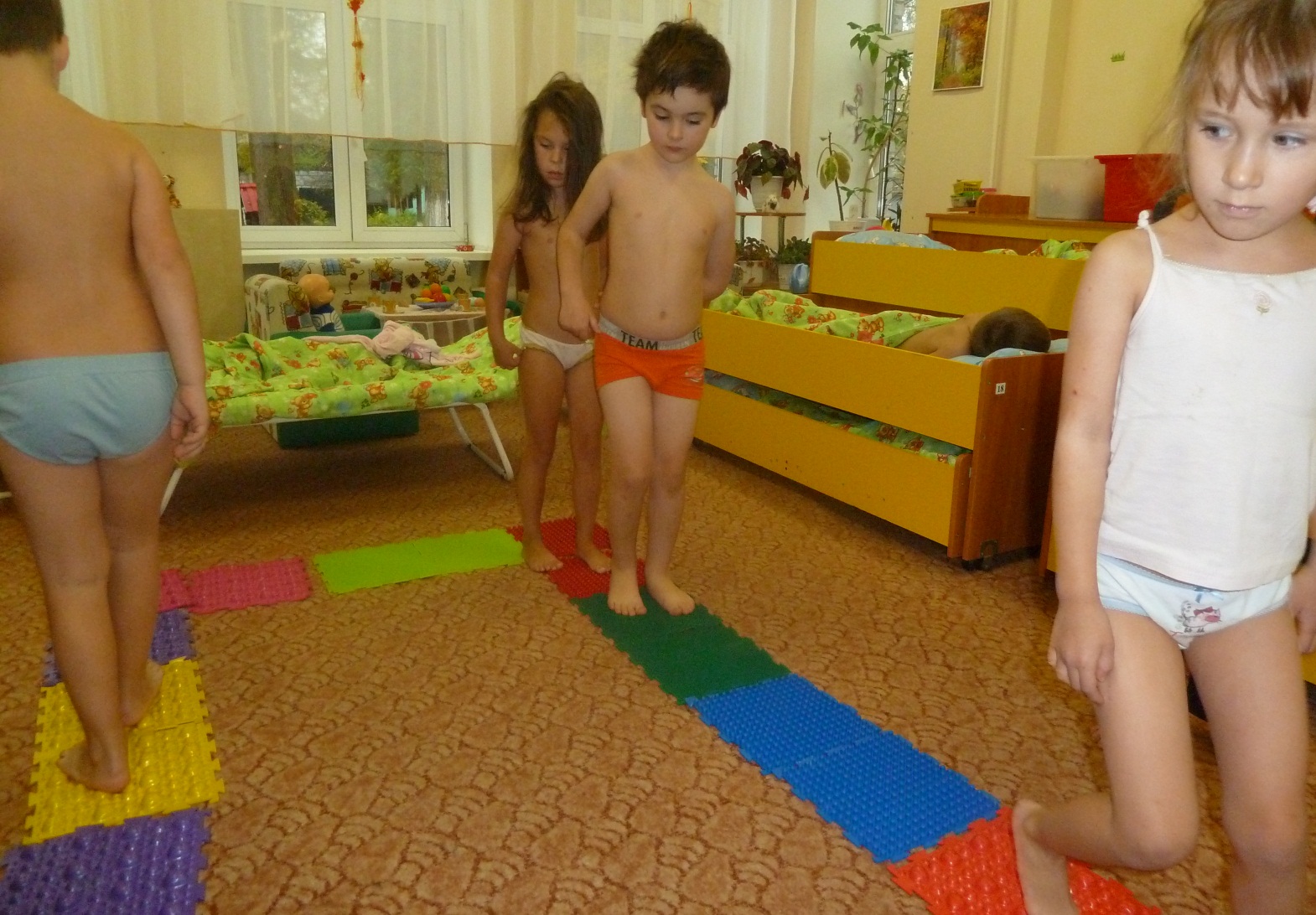 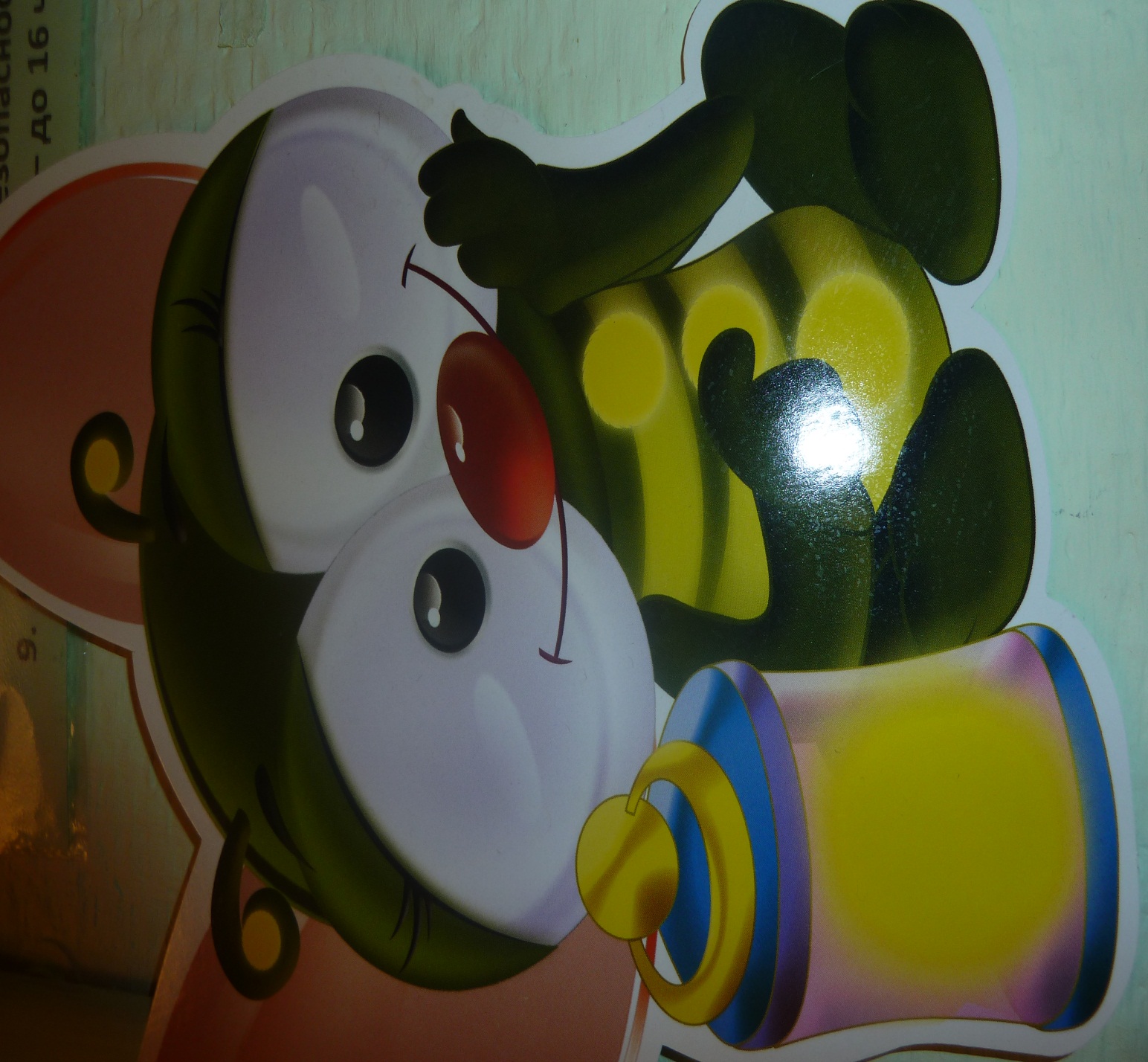